Zwischen Wunsch & WirklichkeitÜbergänge von der Jugendhilfe zur Erwachsenenpsychatrie
Wohn- &Betreuungsangebot imEinzelsetting
Leipzig
07.09.2023
Zwischen Wunsch & WirklichkeitÜbergänge von der Jugendhilfe zur Erwachsenenpsychatrie
1.
Kita
2.
Hort
Angebote des Trägers
Bildungsangebote
3.
Schule (Grund- und Oberschule)
Zwischen Wunsch & WirklichkeitÜbergänge von der Jugendhilfe zur Erwachsenenpsychatrie
1.
Besonderes Wohnen
2.
Weitere besondere Wohnformen
Angebote des Trägers
Soziale Teilhabe für Menschen mit chronisch psychischen Erkrankungen
3.
Therapie- & Beschäftigungsangebote
Zwischen Wunsch & WirklichkeitÜbergänge von der Jugendhilfe zur Erwachsenenpsychatrie
1.
Mutter|Vater-Kind Wohnen
2.
Erziehungs- & Familienberatungsstelle
3.
Psychosoziale Kontakt- & Beratungsstellen
Angebote des Trägers
Förderung der Erziehung in der Familie| Beratung
4.
Suchtberatungs- & Behandlungsstellen
Zwischen Wunsch & WirklichkeitÜbergänge von der Jugendhilfe zur Erwachsenenpsychatrie
1.
Heilpädagogische Wohngruppen
Intensivpädagogische Wohngruppen
2.
Sozialpädagogische Tagesgruppen
3.
Wohnheime für Kinder und Jugendliche mit Beeinträchtigungen
4.
Angebote des Trägers
Hilfen zur Erziehung und Eingliederungshilfe
…
5.
Zwischen Wunsch & WirklichkeitÜbergänge von der Jugendhilfe zur Erwachsenenpsychatrie
WBE = Wohn- und Betreuungsangebot im Einzelsetting
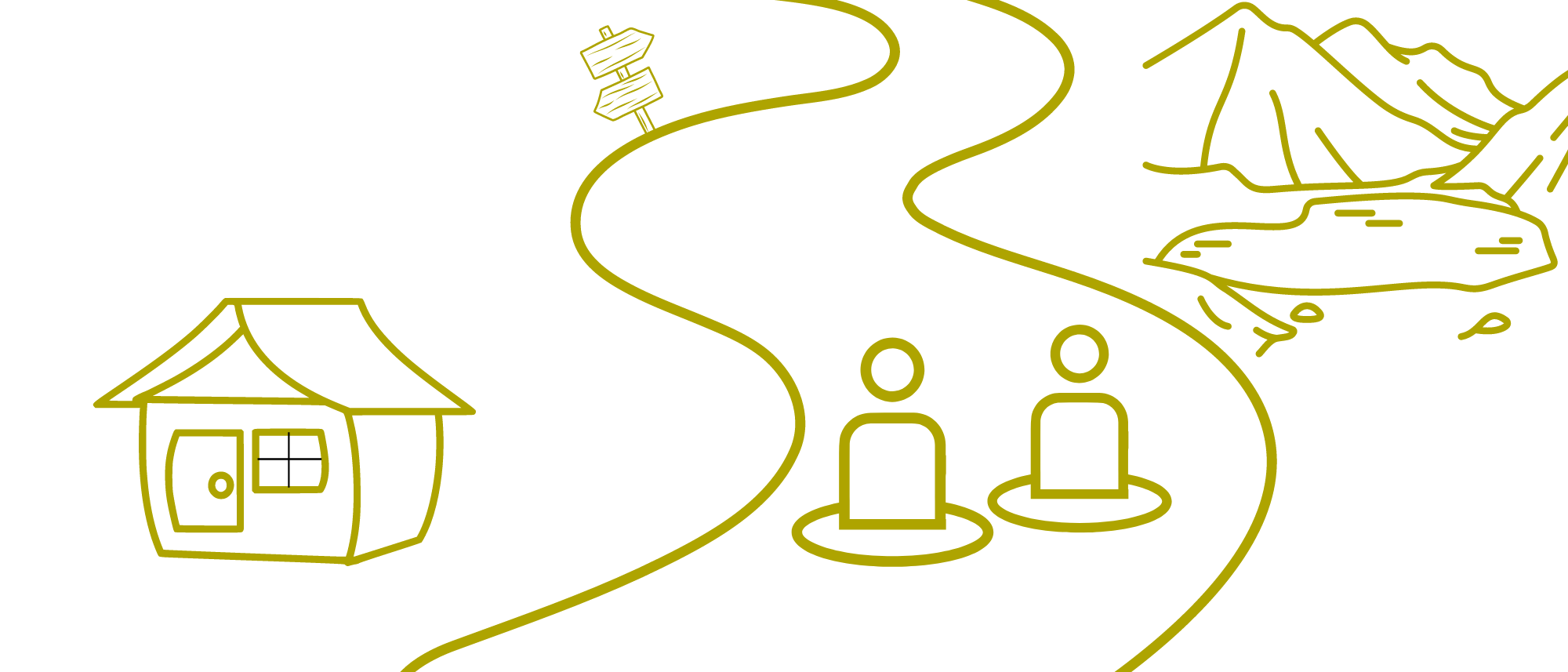 Zwischen Wunsch & WirklichkeitÜbergänge von der Jugendhilfe zur Erwachsenenpsychatrie
WBE | rechtliche Grundlage | SGB VIII
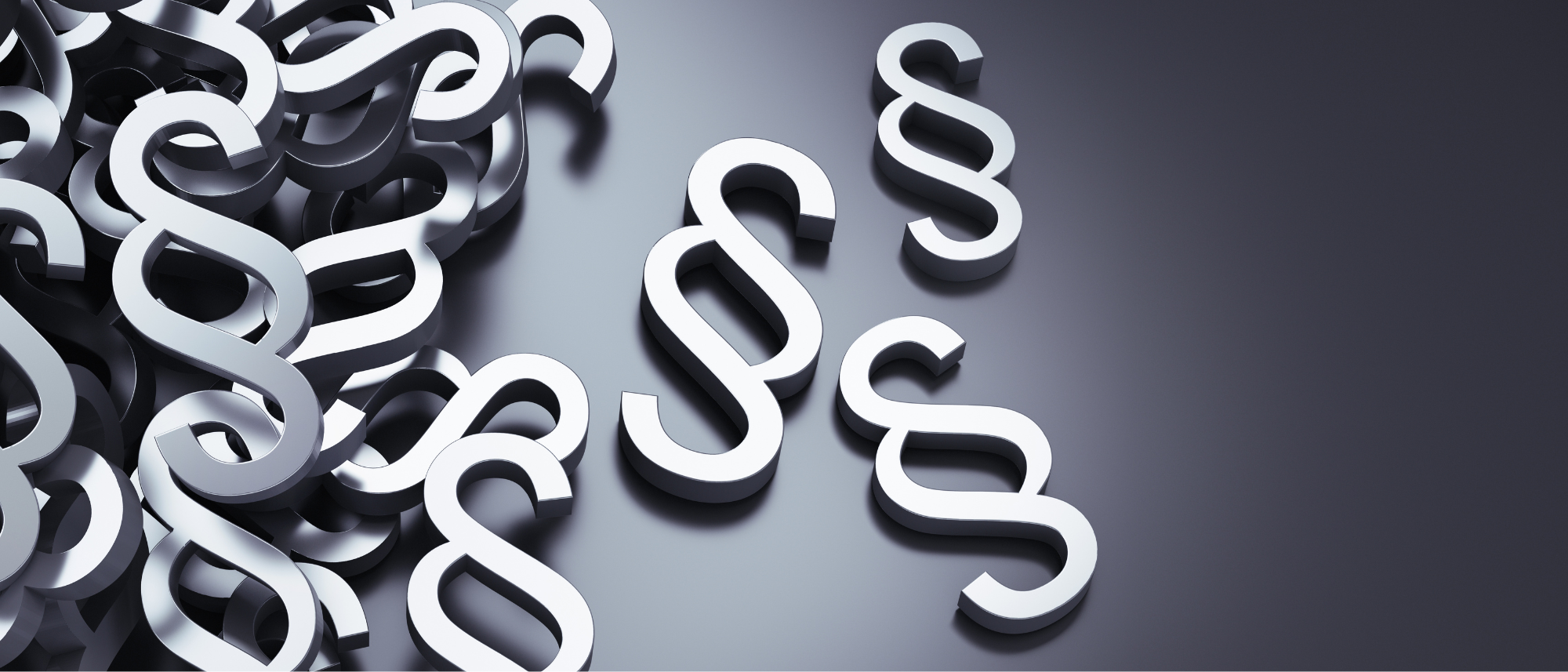 §27
§34
i. V. m. §35a
§34
§41
Zwischen Wunsch & WirklichkeitÜbergänge von der Jugendhilfe zur Erwachsenenpsychatrie
WBE | Wissenswertes zur Einrichtung
8 Plätze
Aufnahme ab 16
Mindestmaß an Selbstständigkeit
Freiwilligkeit
Gruppenarbeit / Module
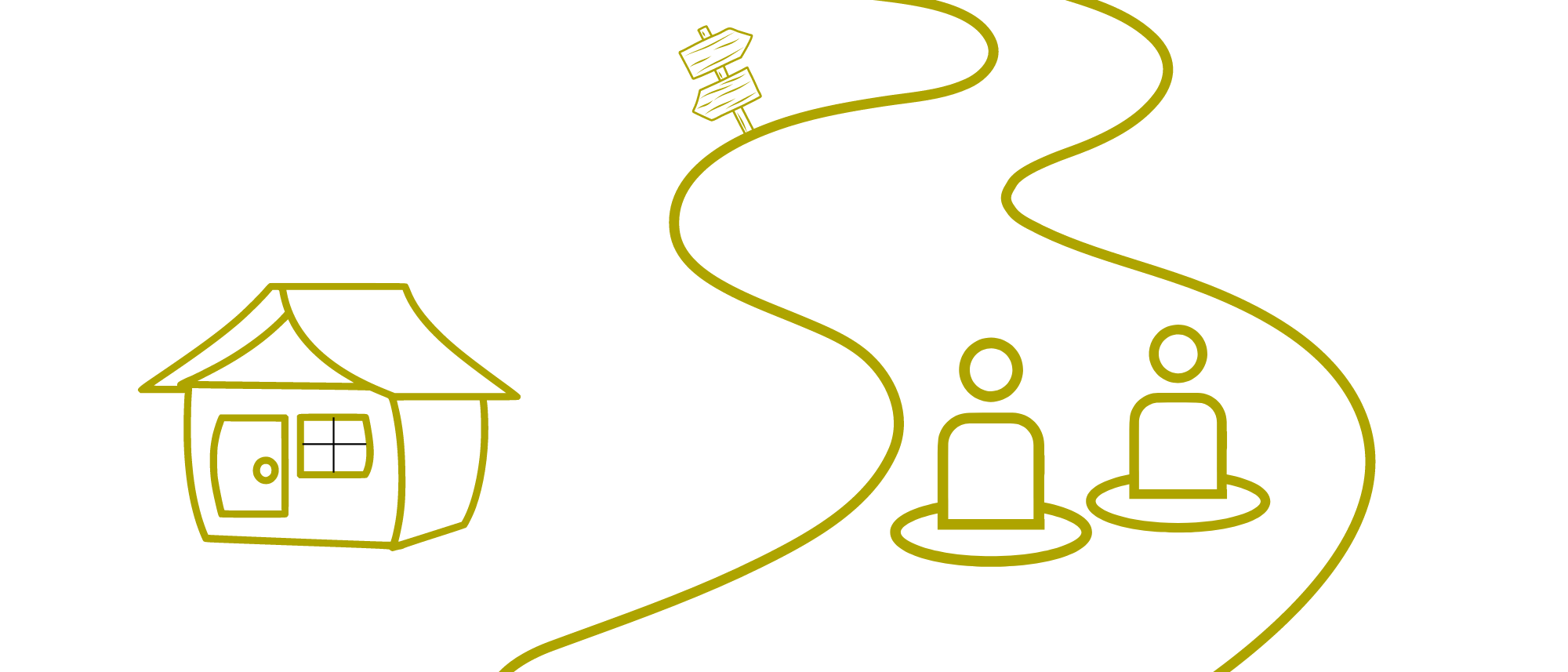 Zwischen Wunsch & WirklichkeitÜbergänge von der Jugendhilfe zur Erwachsenenpsychatrie
WBE | Aufnahmemanagement
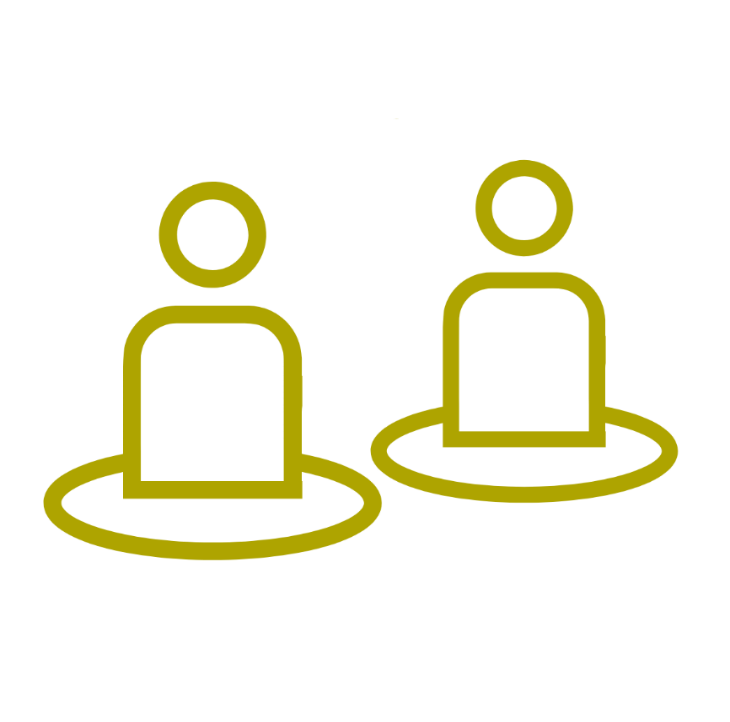 Anfrage durch ASD
Vereinbarung Kennenlernen
Klärung gegenseitiger Erwartungen
Junger Mensch formuliert eigene Anliegen
Zwischen Wunsch & WirklichkeitÜbergänge von der Jugendhilfe zur Erwachsenenpsychatrie
WBE | Zielgruppe
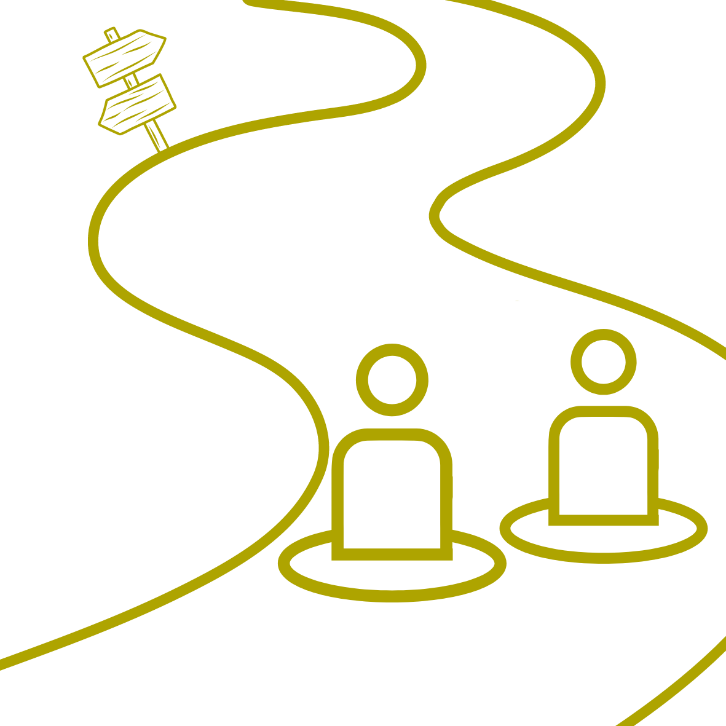 Junge Menschen mit:
Fluchterfahrung
Trebeerfahrung
fehlender Gruppenfähigkeit
psychischen Auffälligkeiten
hohem Konfliktpotential
fehlender Tagesstruktur
…
Zwischen Wunsch & WirklichkeitÜbergänge von der Jugendhilfe zur Erwachsenenpsychatrie
WBE | Als Gruppe
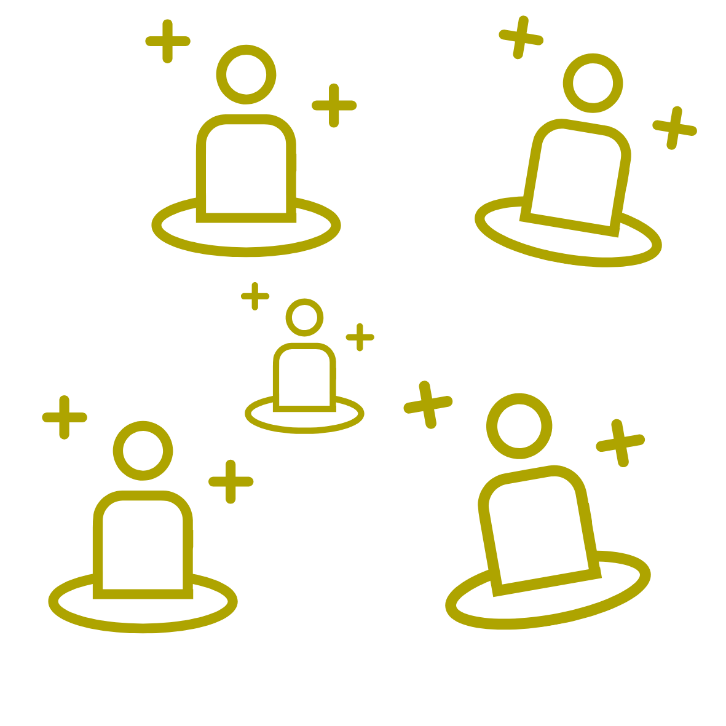 Gruppenarbeit / Module
Finanzen
Medien
Entwicklung Menschenbild
Versicherung
…
Zwischen Wunsch & WirklichkeitÜbergänge von der Jugendhilfe zur Erwachsenenpsychatrie
WBE | Herausforderungen im Übergang zur Erwachsenpsychatrie
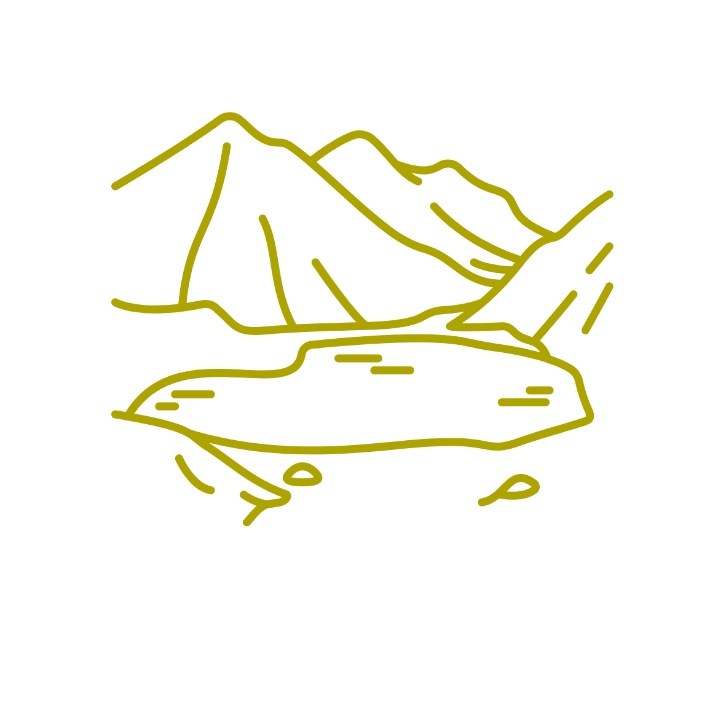 Zusammenarbeit Ämter und Kostenträger
Durchschnittsalter
fehlende Diagnosen
Vorurteile
unbekanntes Terrain
…
Zwischen Wunsch & WirklichkeitÜbergänge von der Jugendhilfe zur Erwachsenenpsychatrie
Stimmen unsere Vorstellungen von jungen Menschen mit psychischen Erkrankungen mit der Realität überein?